логотипы
8 класс
дизайн
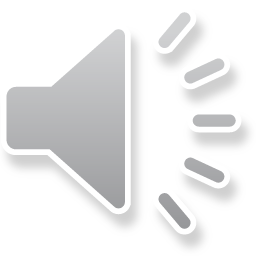 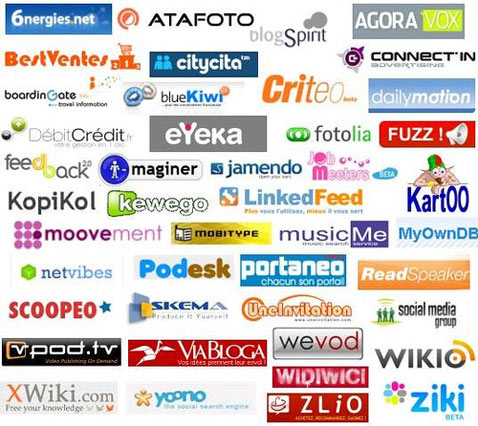 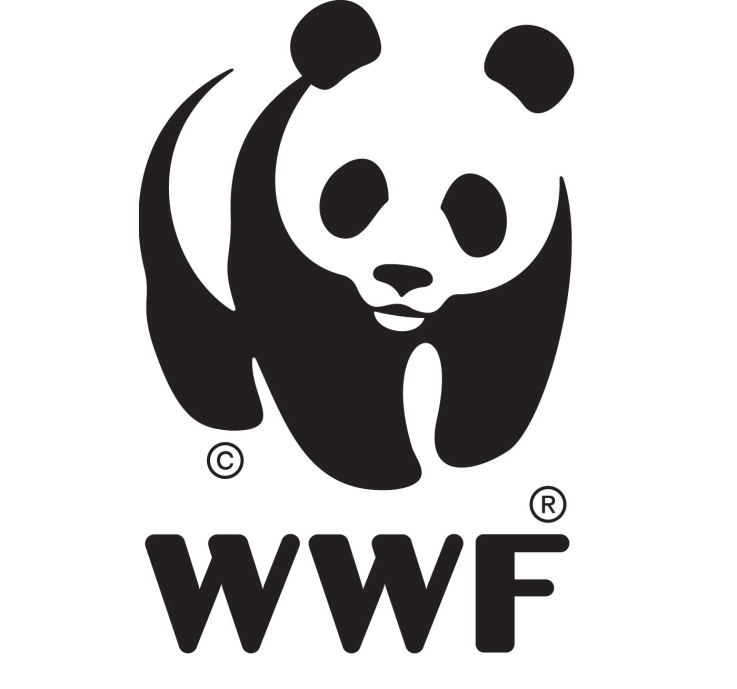 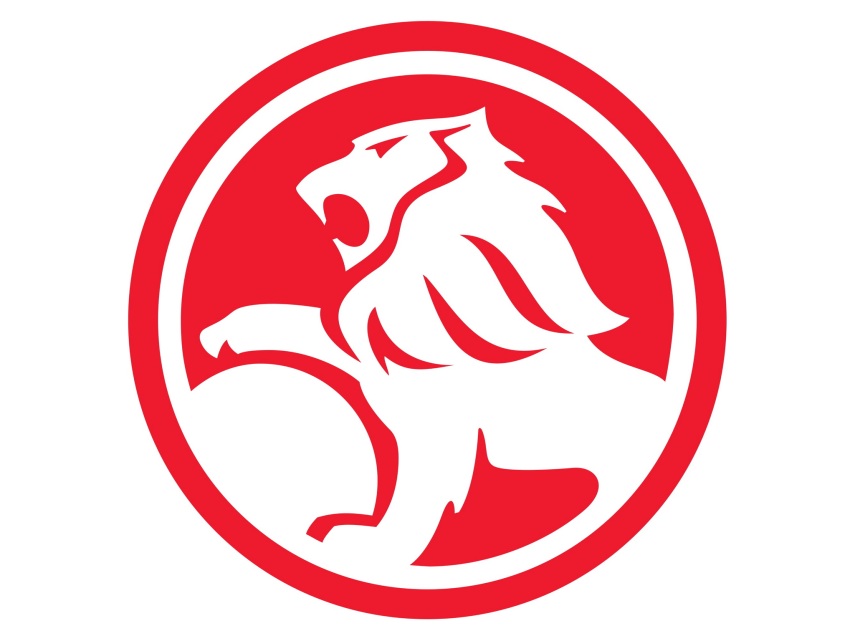 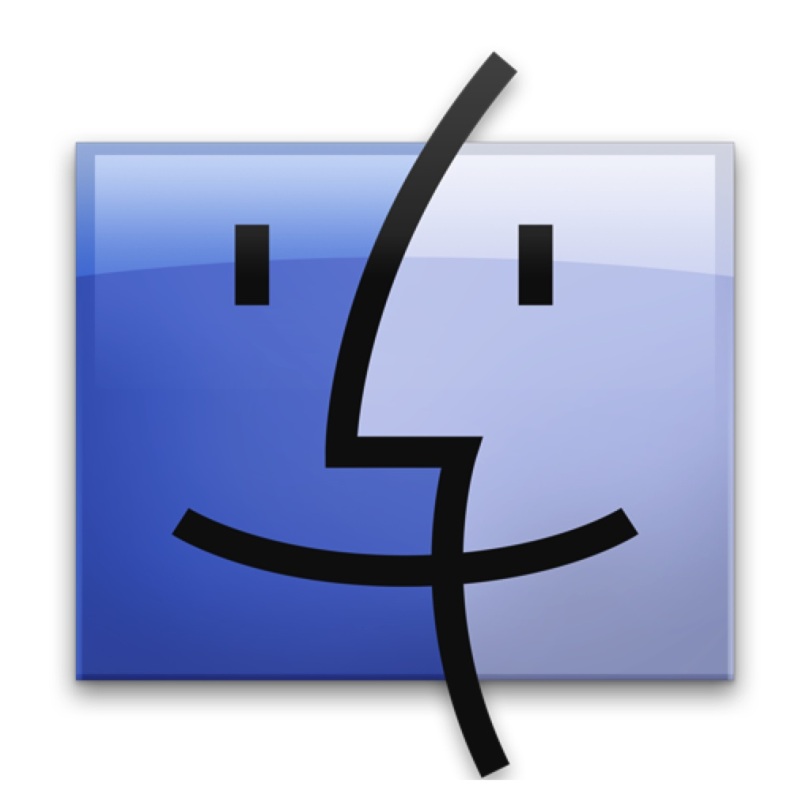 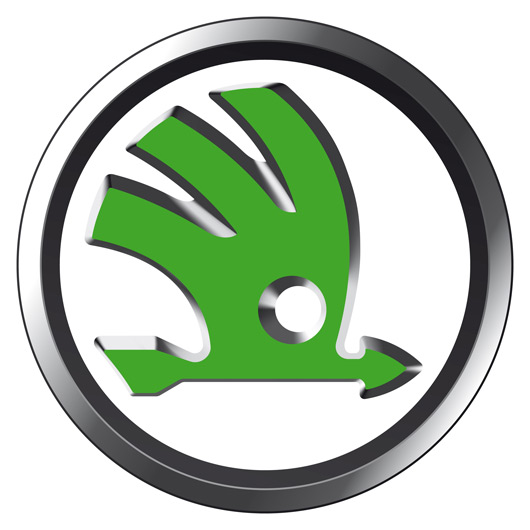 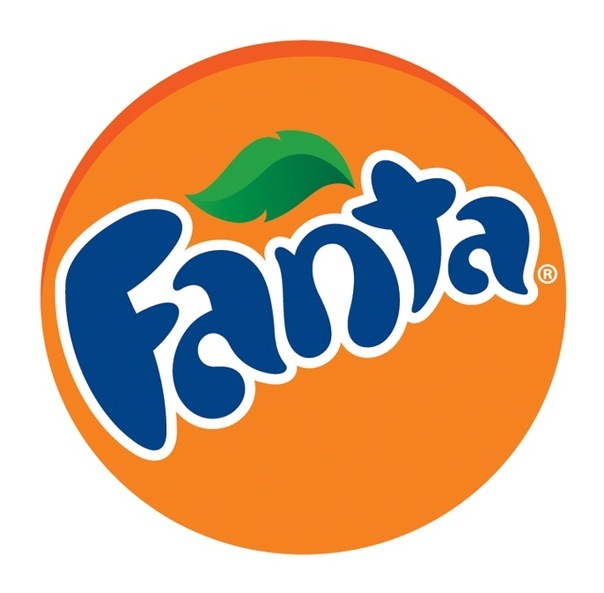 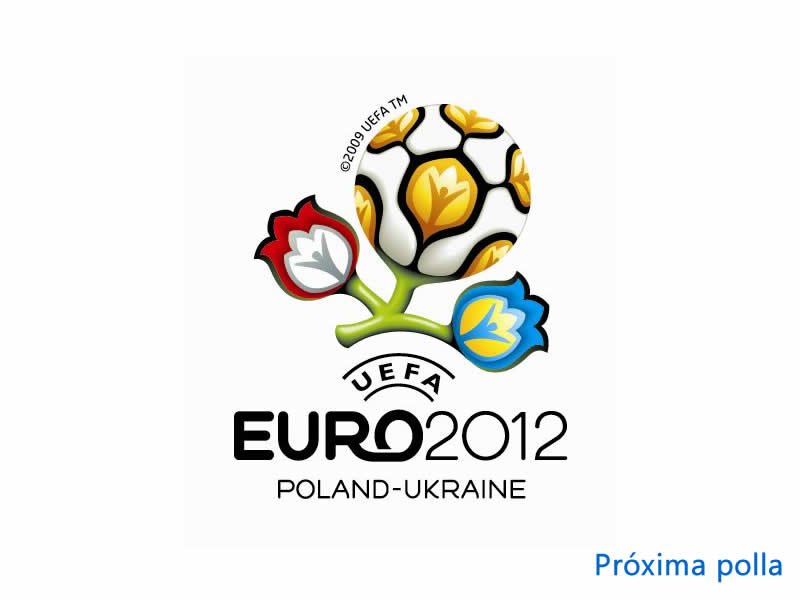 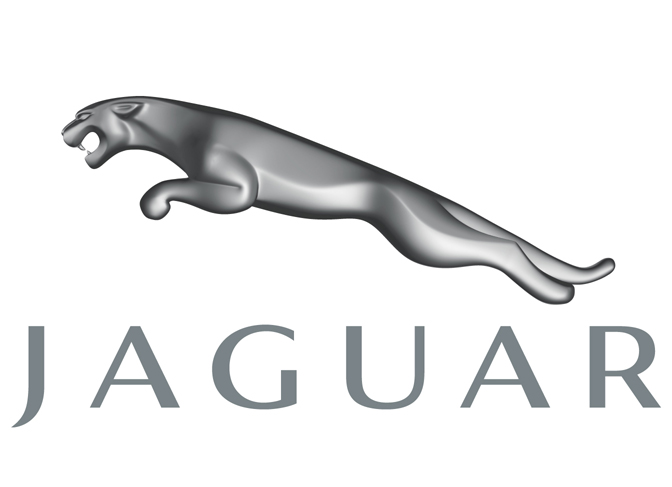 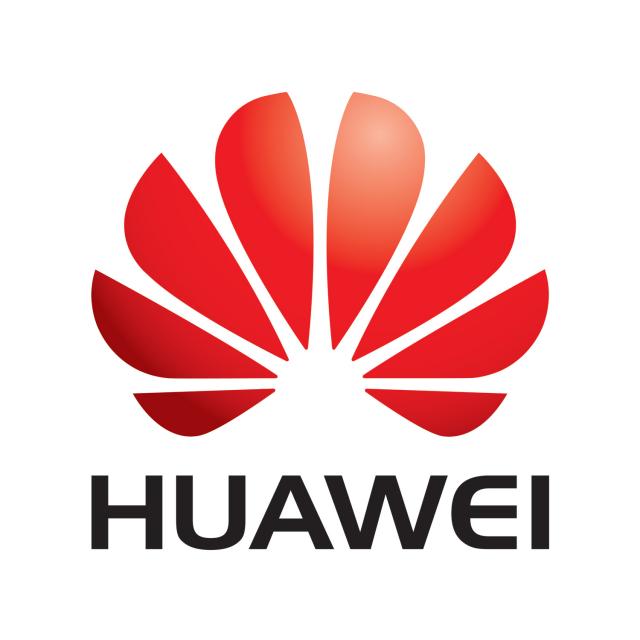 ? Определите тему урока
ЛОГОТИП
Логотип – это графическое отображение смысла торговой марки, организации или другого лица.
Термин «логотип» появился в начале XIX века в типографике и был синонимом термина «лигатура», то есть обозначал объединение двух или трёхзнаков типографского шрифта. Он возник после волны подъёма производства, которая привела к росту объёмов производимой продукции, ростуэкспорта и конкуренции. К середине XIX века логотипом называли любое текстовое клише, которое не нужно каждый раз набирать заново. Например, заголовок-название газеты.
Самым первым лого был логотип компании Prudential Insurance — скала Гибралтара. Этот логотип появился в 1896 году.
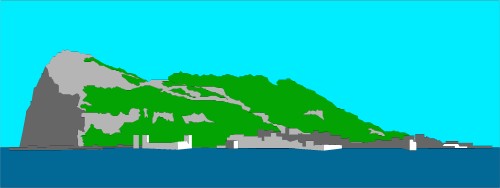 ВИДЫ ЛОГОТИПОВ
Оригинальное графическое начертание названия
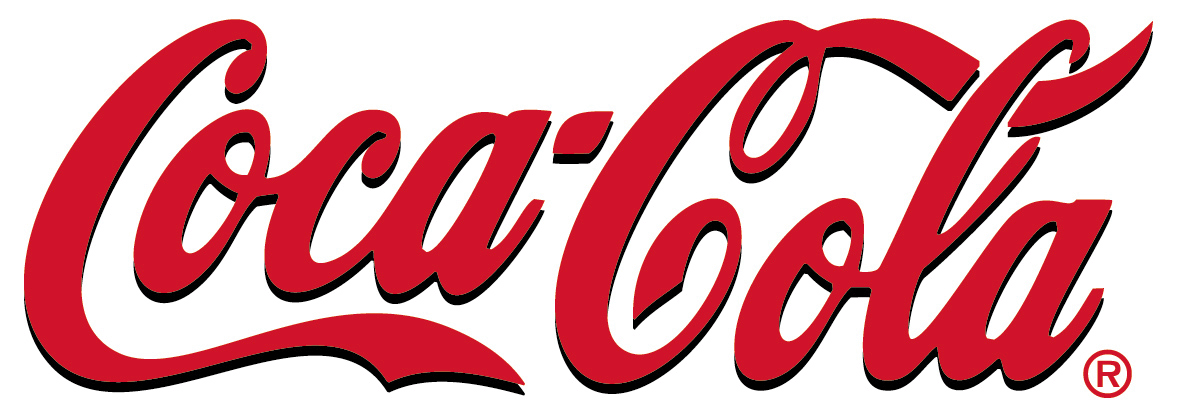 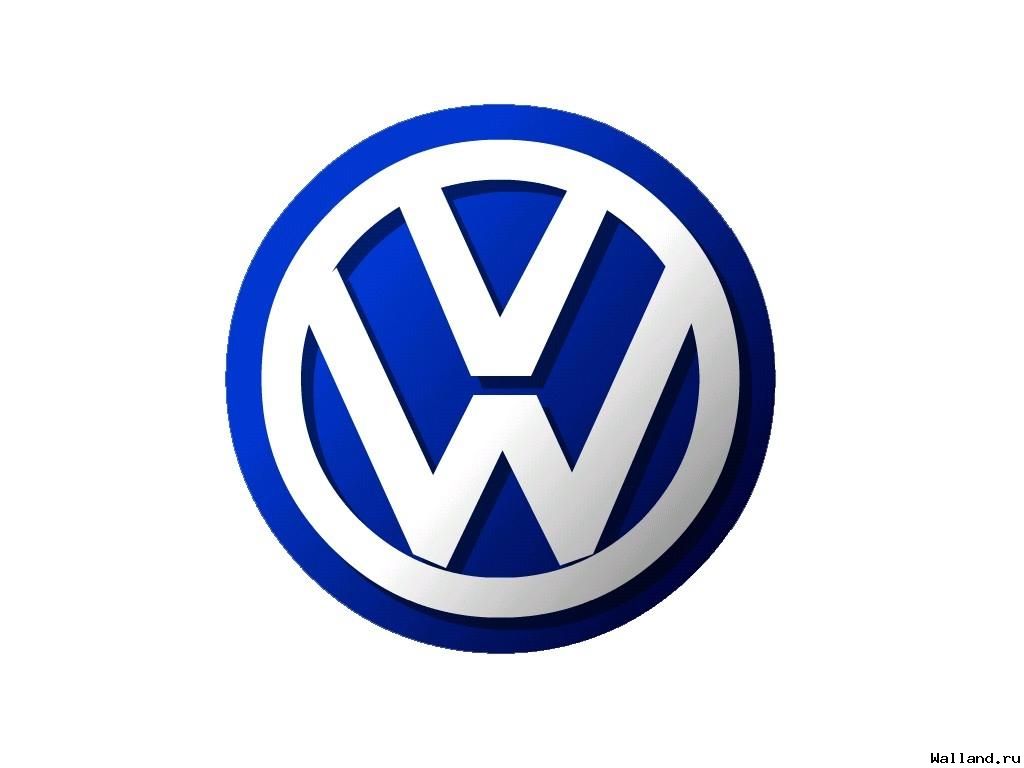 Фирменный
 знак
Фирменный блок 
— комбинация 
названия и знака.
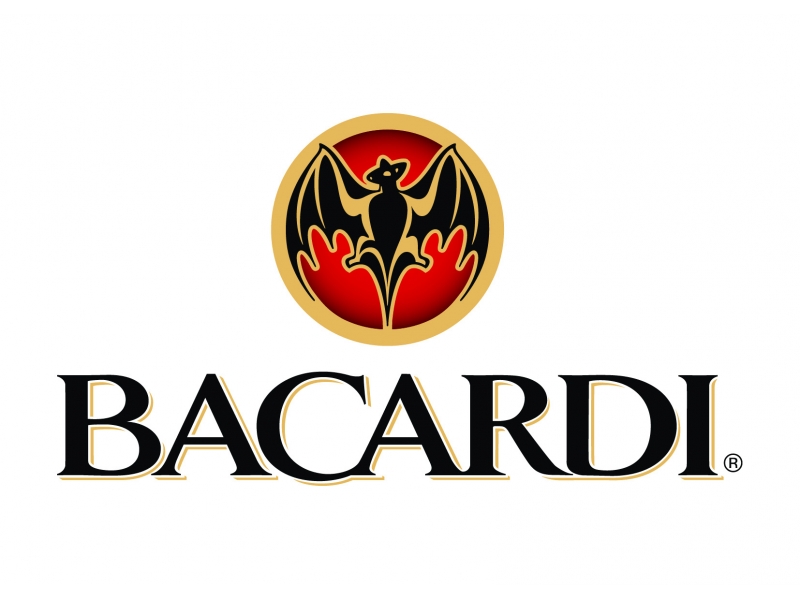 ТРЕБОВАНИЯ К ЛОГОТИПУ
универсальность
запоминаемость
оригинальность
лаконичность
выразительность
ассоциативность
уникальность
функциональность
?
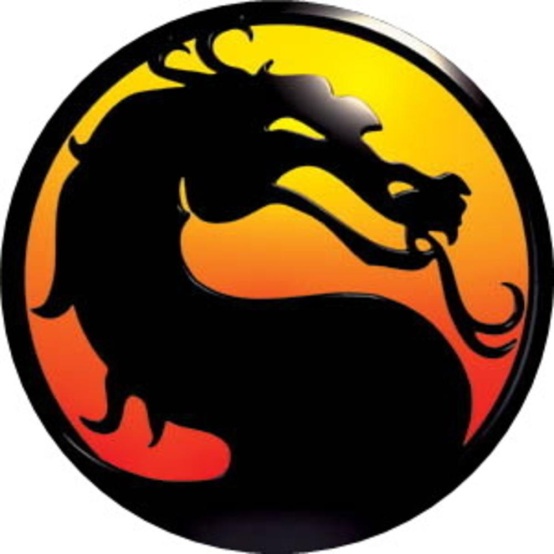 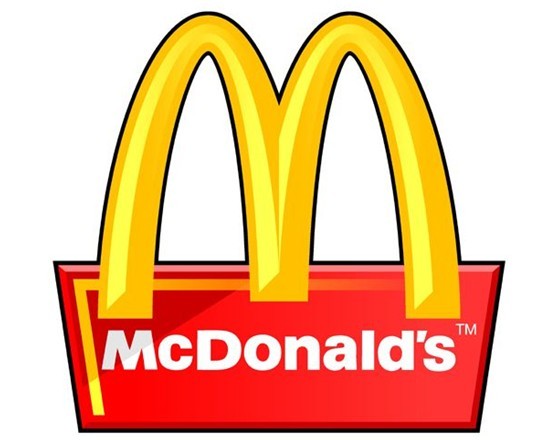 УГАДАЙ
ФИРМЕННЫЙ ЗНАК
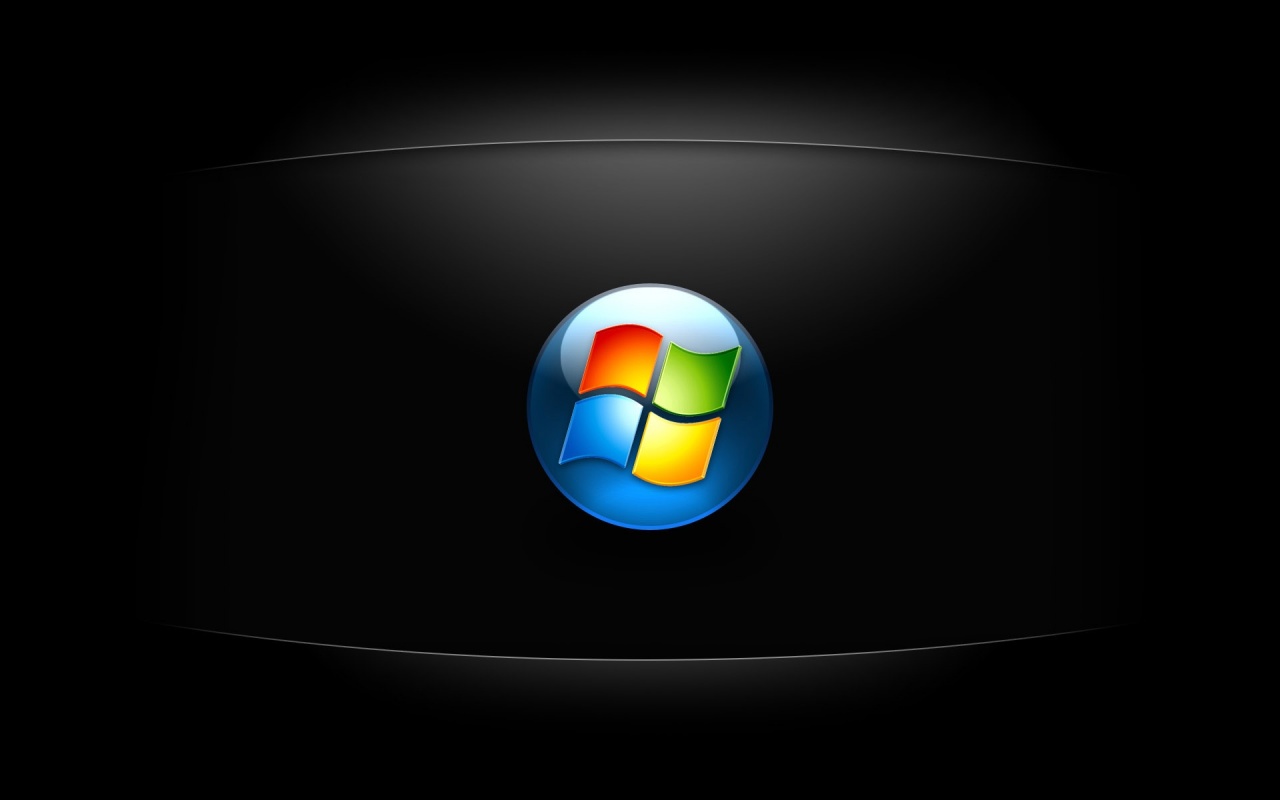 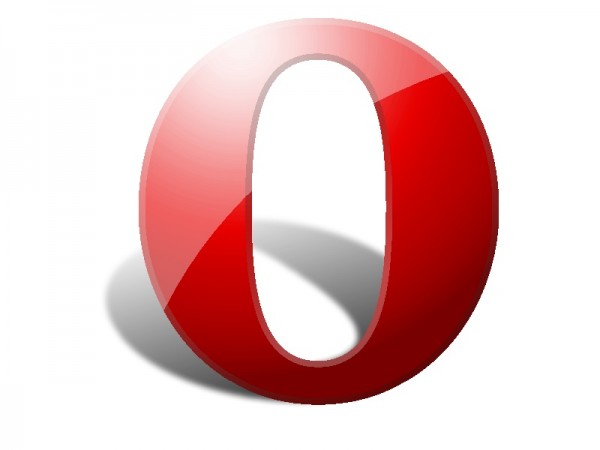 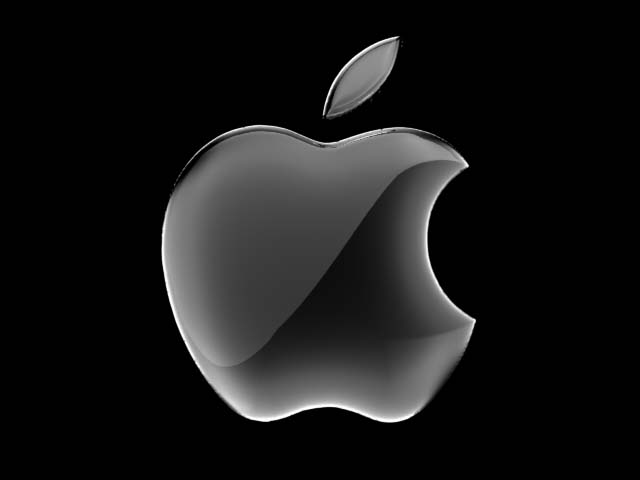 Какой знак у МТС ?
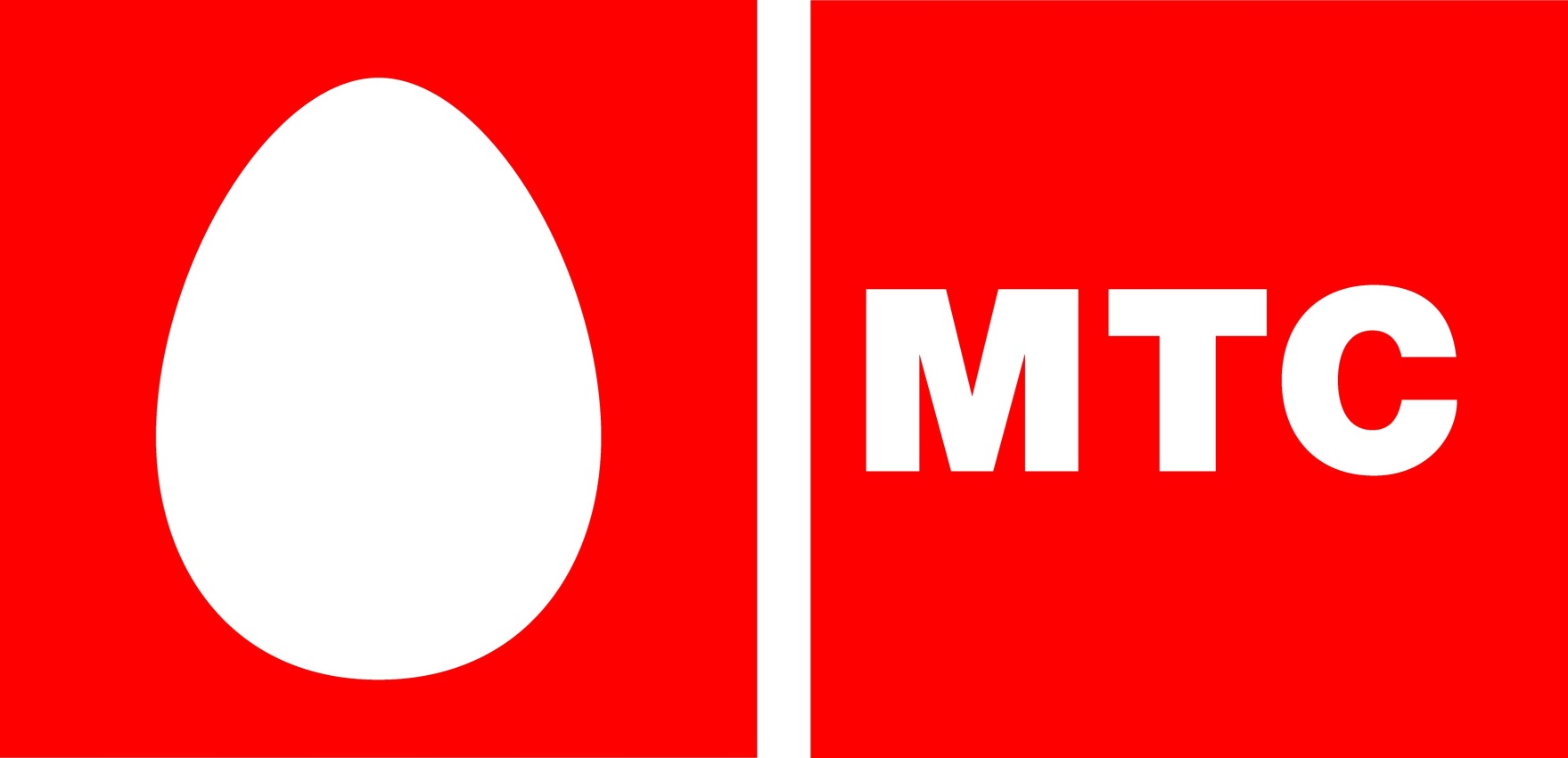 Какой знак у Билайн?
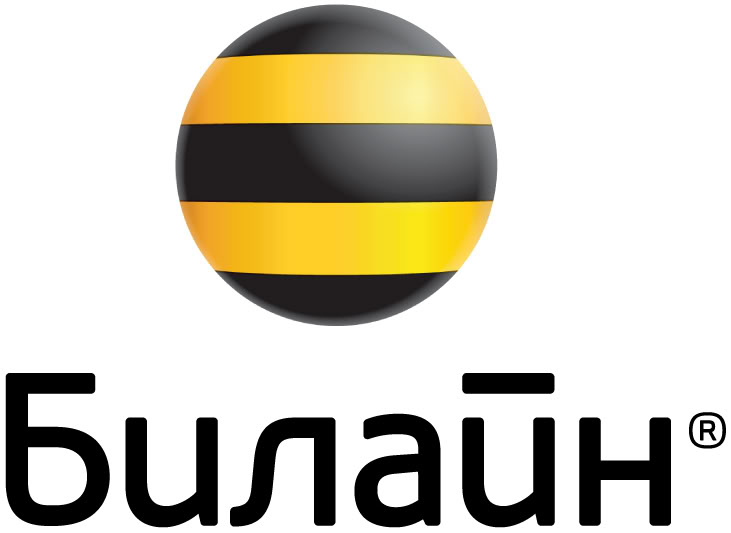 Какой знак у BMW?
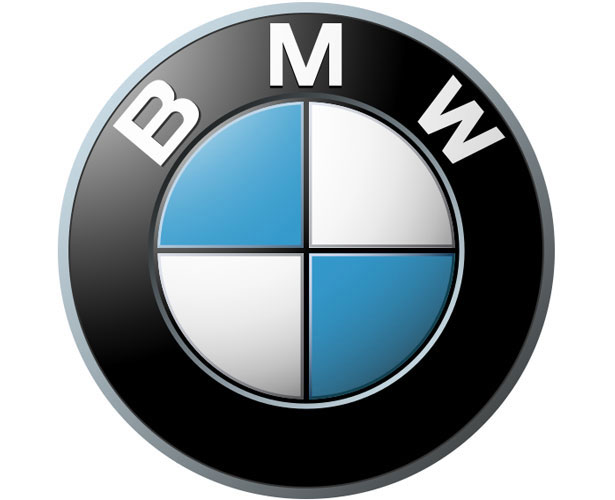 Как создать логотип ?
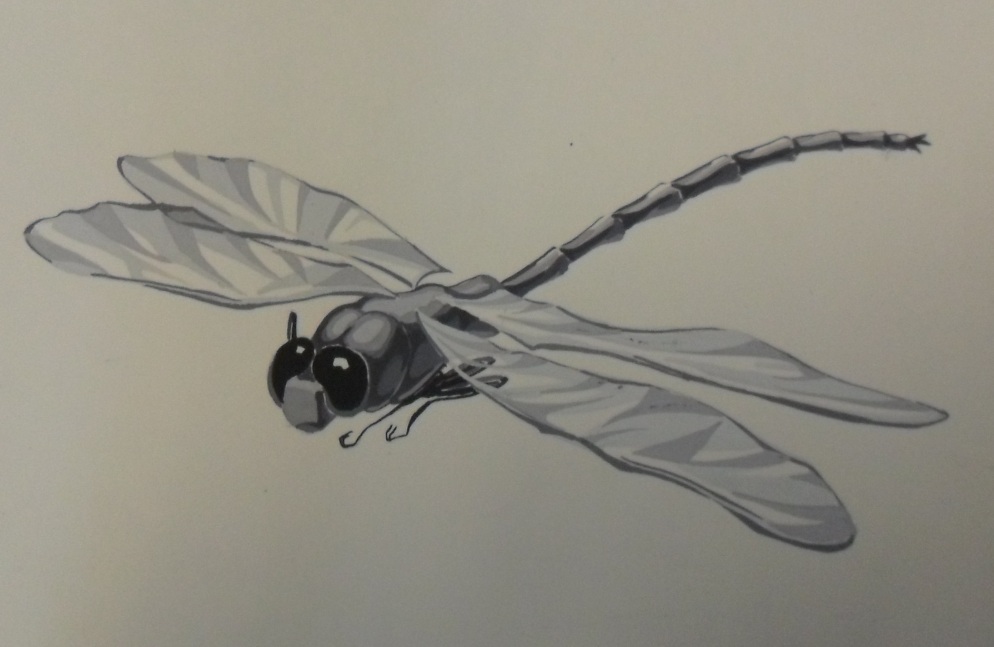 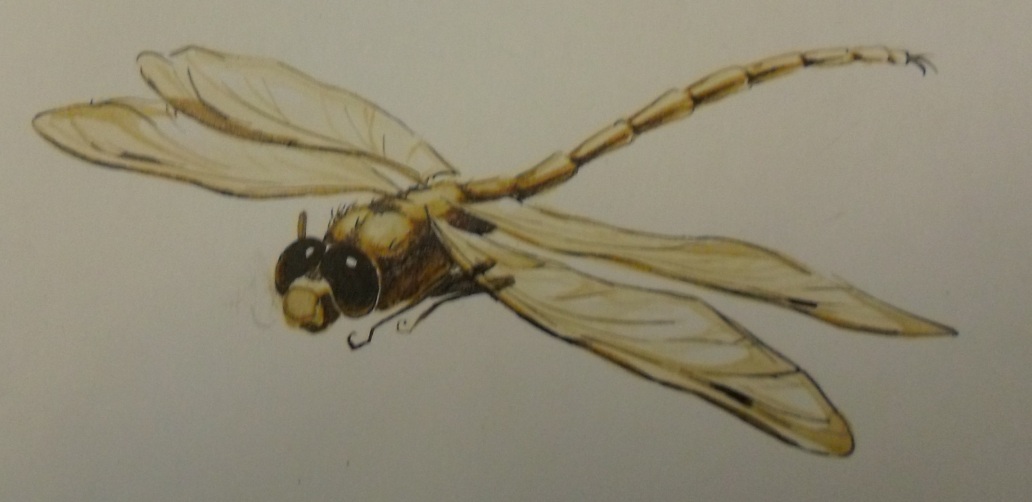 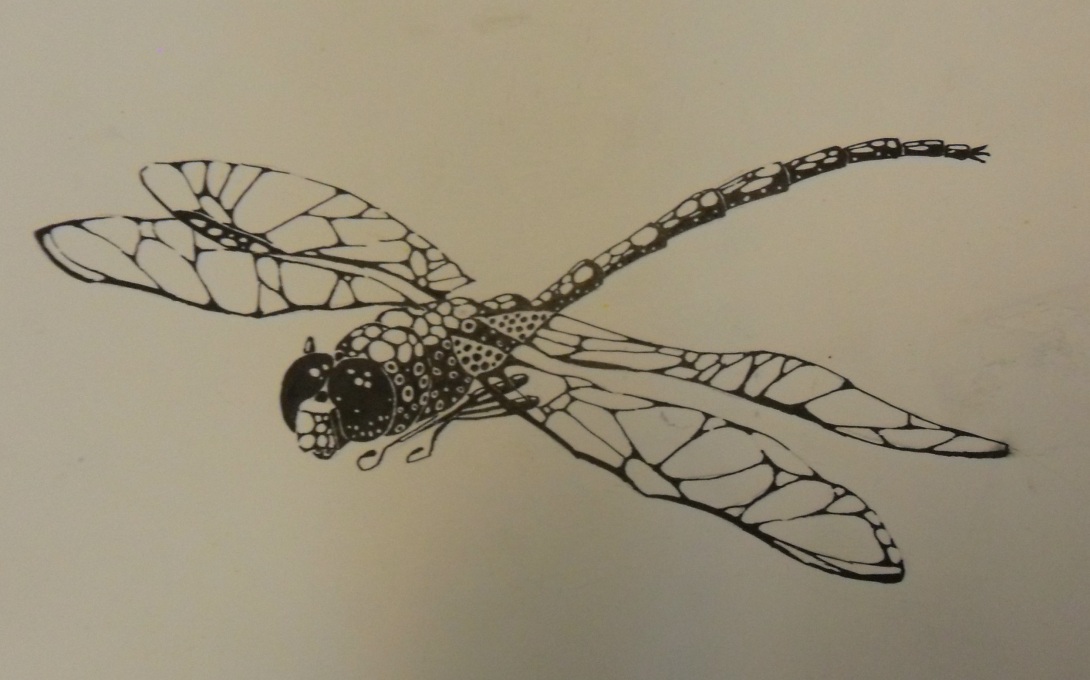 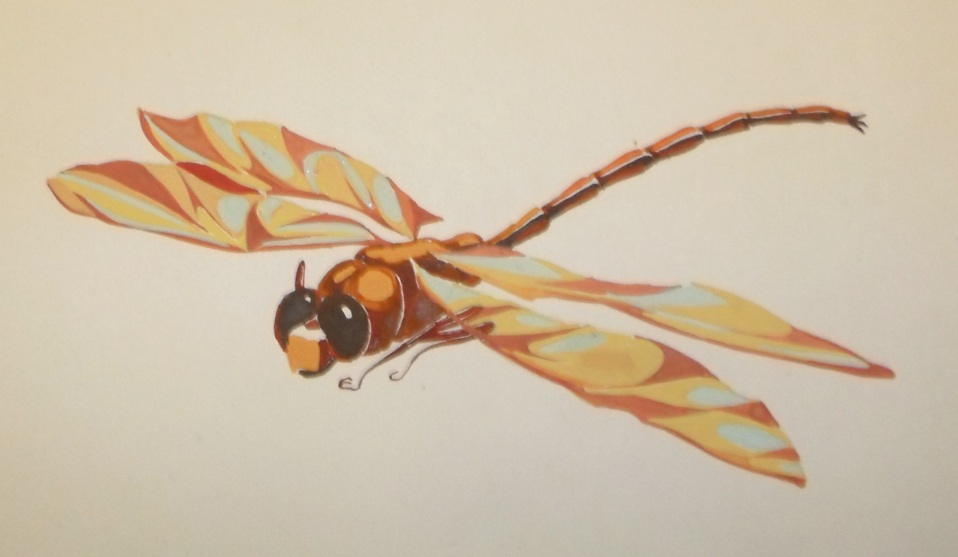 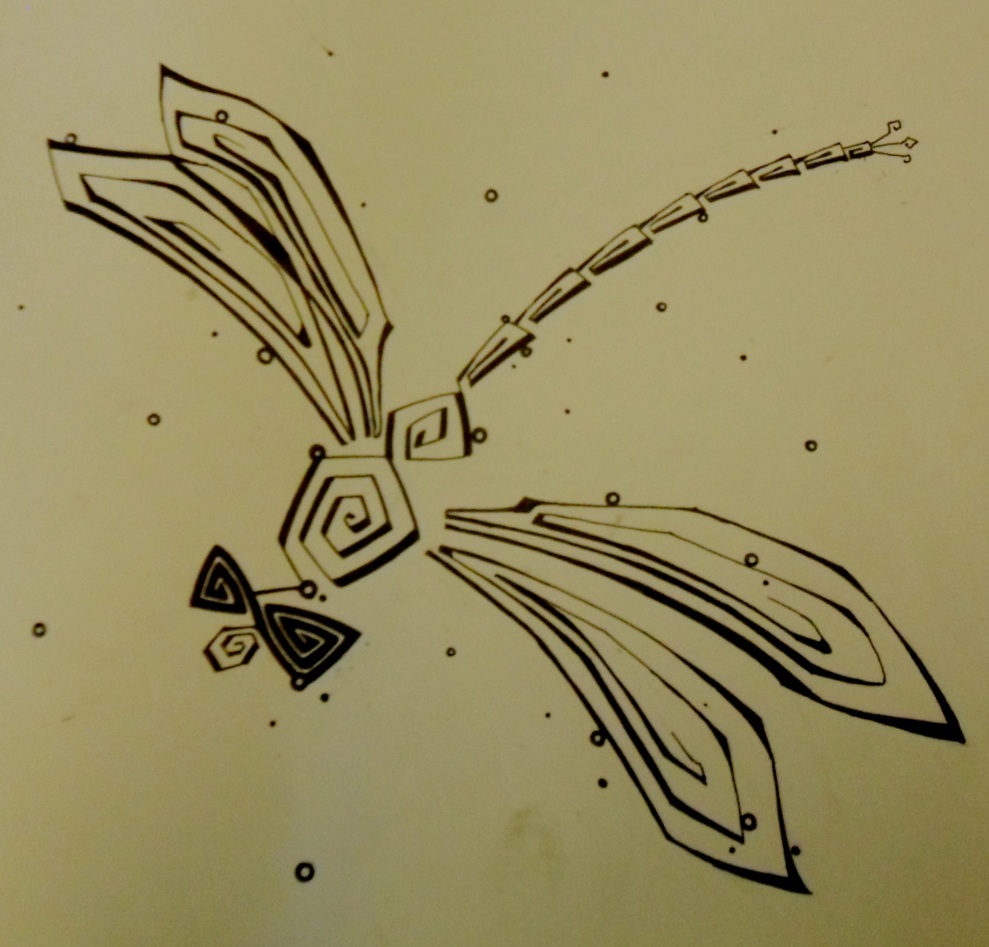 Стилизация
формы
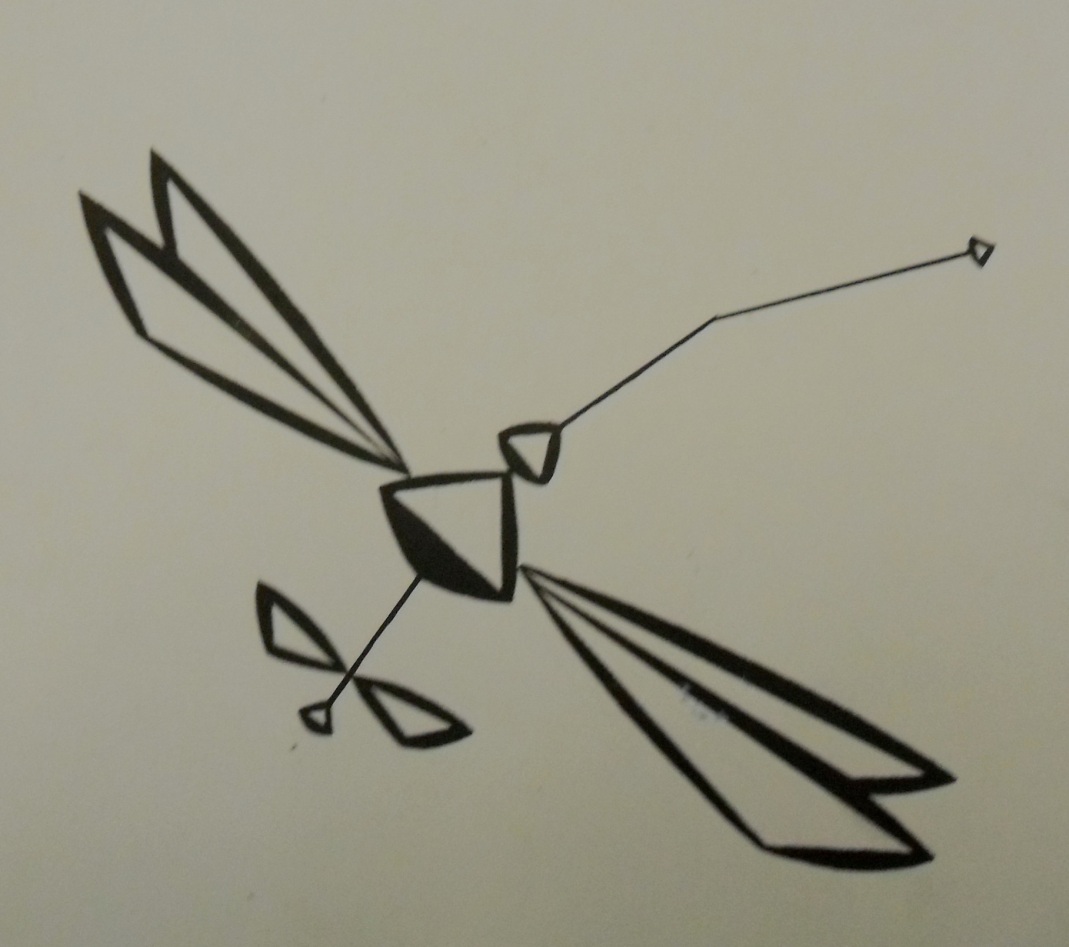 Линия,
цвет
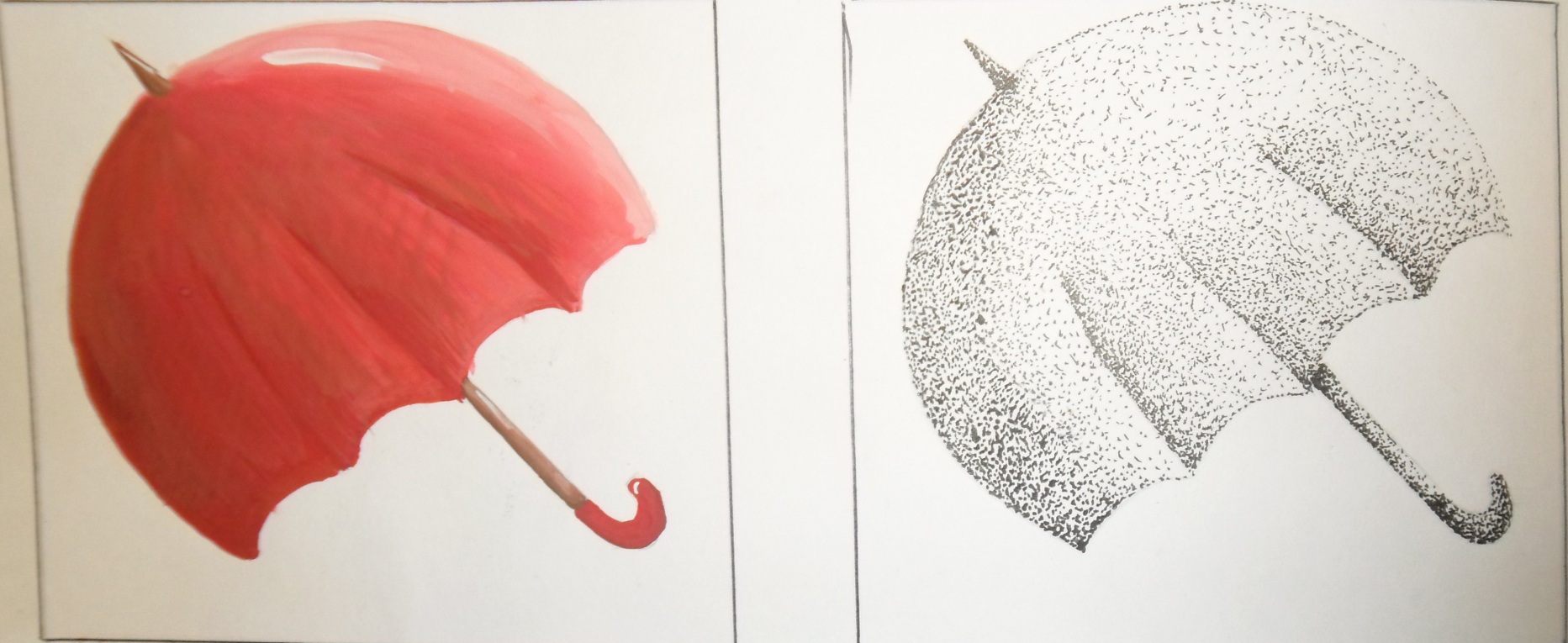 З
О
Н
т
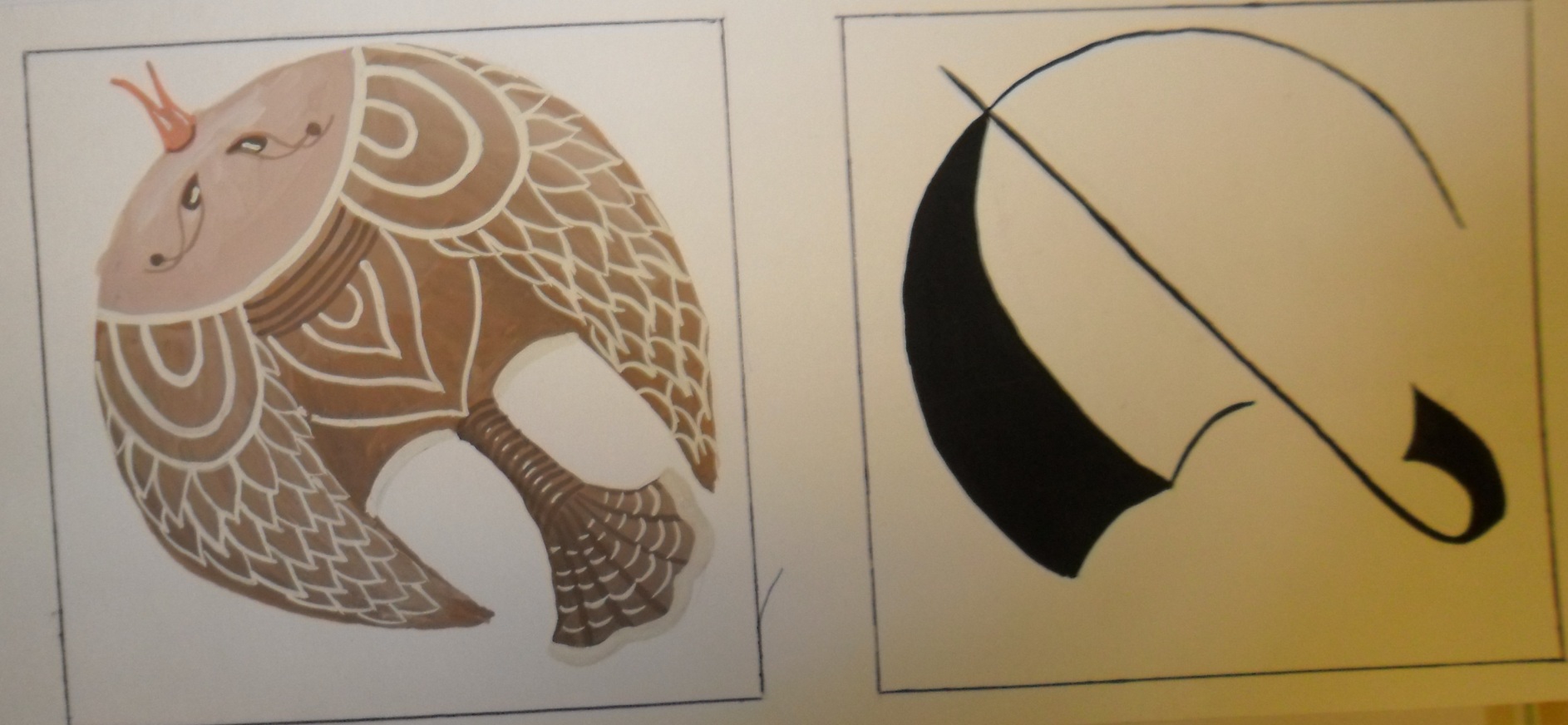 Красный цвет – это «огонь», цвет силы, активности, скорости, агрессивный цвет. Этот цвет, как правило, используют для привлечения внимания к чему-то.
Зеленый цвет – это цвет стабильности, безопасности, роста, природы.
Черный цвет – постоянство, серьезность;
Желтый цвет – цвет радости, оптимизма, богатства;
Оранжевый – цвет веселья и тепла, и уверенности;
Белый – невинность, чистота, прозрачность;
Синий – цвет покоя, расслабления , сосредоточения, мудрости.
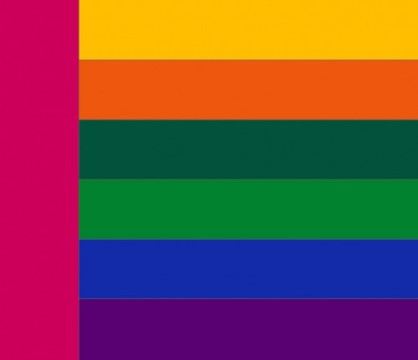 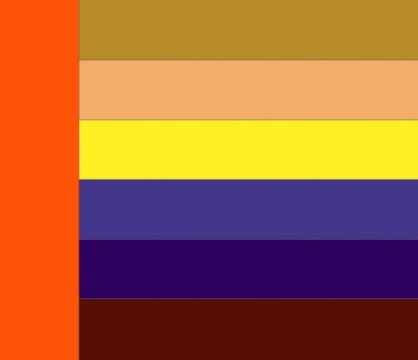 Используй 2-3 цвета!
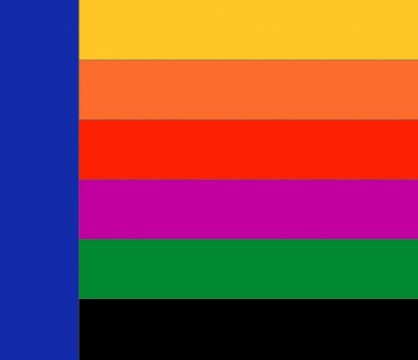 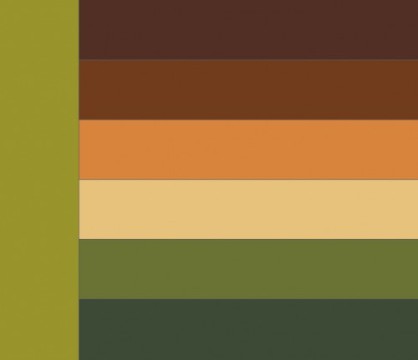 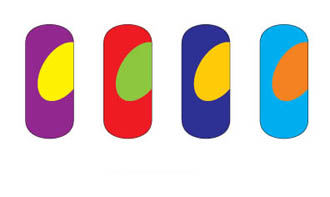 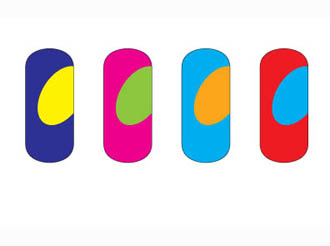 контрастные
Предельно удаленные
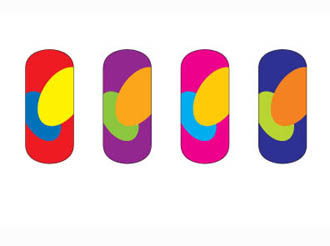 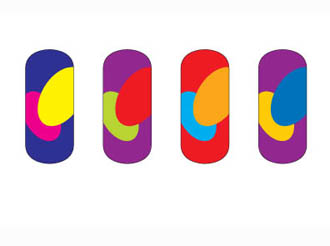 контрастная триада
классическая триада
Лада Валерьевна
Создай свой логотип
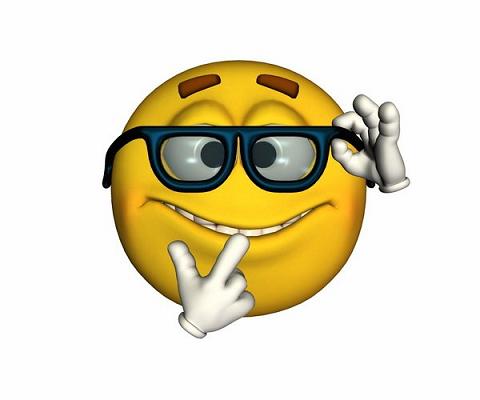 Желаю успеха!